Tools for Scalable Genome Haplotying in the Windows Azure Cloud
- Girish Subramanian (subramag@umail.iu.edu)
- Yogesh Simmhan (yoges@microsoft.com)
Genome Haplotyping
Goal
Separating out the two haplotype chromosome for an individual using their assembled sequence fragments
Also known as Phasing
Used for making inferences about human evolutionary history
Find out genetic factors of diseases among individual

Phasing algorithm
We use the HapCUT algorithm which uses the graph MaxCut algorithm to separate the two haplotypes.
HapCUT algorithm
ACTCAC-----GTATGGTG
ACGCAC-----GTATCGTGC
            TATCGTGC-----ACACTCT
ACTCAC--------------------ACAGTCT
ACGCA----------------------------------------------------------AGCGTTA
			          GAAGAT---AGCATT
Sequenced Fragments for each chromosome
--T------------G---
--G------------C----
             ---C------------C---
--T--------------------------G---
--G---------------------------------------------------------------G---
			          --A--------A--
Remove Non SNP values
Remove Consistent values
Remove Fragments which have less than 2 alleles
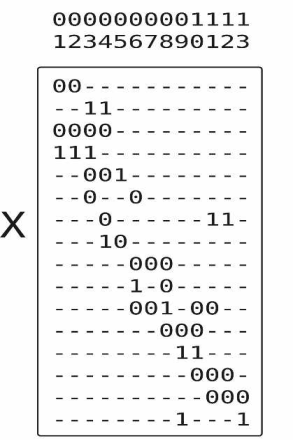 Compare the Fragments with the consensus fragment and convert it into bits (1 or 0)
Construct a graph for the fragments spanning the SNP locations
Apply MaxCUT 
Convert the bits back to alleles.
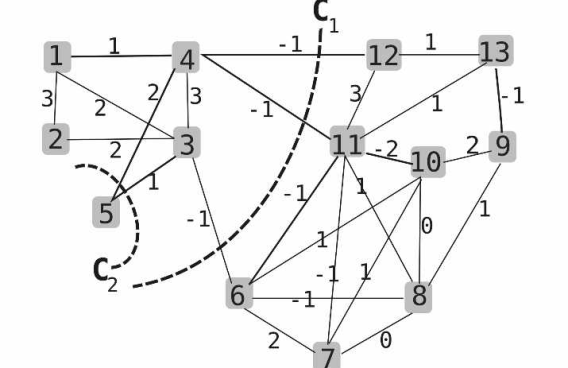 ------T------------G------------G--------------A---------A-----
------G------------C------------C--------------T---------G-----
The two separate haplotypes.
HapCUT Algorithm
DoInitialize
TrimSparseFragments
SplitSparseContig
For each contig
ContigToFragment
ContigToFragment
………
DoHapCut
DoHapCut
HaplotypesFromFragment
HaplotypesFromFragment
TestHaplotypeMatch
TestHaplotypeMatch
MergeHaplotypes
Bio.Net and HapCUT algorithm
Main data structures
Contig 
Contig.AssembledSequence
SparseSequence

Parsers and Formatters
ISnpReader , BufferedSnpReader – read the SNP 					reference file
XsvContigFormatter/Parser – serialize/deserialize each chromosome
XsvSparseFormatter/Parser – serialize/deserialize each SparseSequence
Time taken in local machine
hours
Chromosome #
Why Distributed Computing?
Scalable for large number of individual on all 22 chromosomes.
Embarrassingly parallel algorithm. 
Reasonably small data size – data can be moved to remote resource.
Can be made available as service.

Distributed Computing choices :
Windows Azure
DryadLINQ
Windows HPC
Windows Azure
Basic Architecture of azure Application
Web Role Instances
Worker Role Instances
Load Balancer
Windows Azure Fabric
Tables
Blobs
Queues
Basic Architecture of azure Application (contd.)
Web Role
Web application can be accessed by http/https from the public network
Worker Role
Background processes which do not expose public endpoints
Can only communicate through storage services

Storage Services
Queue – for communicating messages between the roles
Blobs – for storing unstructured data (files)
Tables – for storing named value(s) pairs in (non	           relational) tables
All the storage services can be accessed from the public network using REST interface.
Technical Specs of Azure instances
Each worker role or web role instance runs on a separate Virtual Machine. 
Each Web role instance and Worker role instance has its own dedicated processor core.
Workers having different roles can run different code bases (applications)
Each instance has 250 GB of local disk.
Each instance has1.5-1.7GHZ AMD processor and runs Windows 2008 Server x64 with 1.7 GB RAM.
Instances (Virtual Machines) are transient.
Fault Tolerance
All data is replicated at least 3 times
Replicas are geographically spread out. 
All of Storage (Blobs, Tables and Queues) is built on this replication layer

Efficient Failover
Data served immediately from available replicas located elsewhere in the data centre

Dynamic replication to maintain a healthy number of replicas
Recover from a lost/unresponsive Drive or Node
Recover from data bit rot
Availability And Scalability
Automatic Load Balancing of Hot Data
Monitor the usage patterns and load balance access to
Blob Containers, Table Partitions and Queues
Distribute access to the hot data over the data center according to traffic

Caching of Hot Blobs, Entities and Queues
Hot Blobs are cached to scale out access to them
Hot Entity and Queue data pages are cached and served from memory
Tools for Azure
Why Required ?
Deploying existing application to cloud requires writing wrapper code.

Adding new worker role for each application is a management challenge.

Clients have to use Azure Queues to communicate with applications. 

Porting non .Net windows applications is a challenge.
DLL , EXE, MATLAB, JAR files.
Azure Blob Storage
Register
Azure Table Storage
Application Binaries
Registry Tables
2. Get the application information .
3. Download the application binaries
Azure Workers
4 .Unbind the input parameter.
5.Start execution.
6. Bind the output parameters.
7. Put the result item in result Queue
1. Azure Worker gets the work item from the work queue
Generic Framework architecture.
In order to build such a framework , we require :
Registry Tables 
To store the application information such as application binaries required, their location, etc.
Input parameter required by these application.
Application’s output information

Generic Worker
We need generic workers that will download the required application binaries from registry and starting the application execution.
Thus providing an elasticity across various application.
Generic Framework and HapCut
We deployed 10 worker roles in Azure and used the Generic Framework to deploy the HapCut application.
Each worker works on an individual chromosome.
Time taken to phase 10 chromosome is equal to the time taken by the longest ones.
Thank you
Questions ?